Jorgensen, M. (2020). Discovering qualitative research through a graduate methods of inquiry course [PowerPoint slides]. Adaptech Research Network.
Discovering Qualitative Research Through a Graduate Methods of Inquiry Course
Mary Jorgensen


Adaptech Research Network and Athabasca University
December 7, 2020
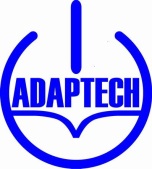 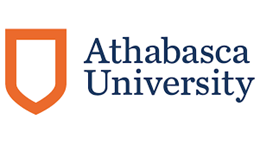 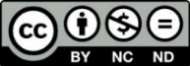 Types of Qualitative Research
Ethnographic research
Case study
Phenomenological research
Grounded theory
Participatory action research
2
Ethnographic Research
Long-term observation in the ‘real world’
Researcher interacts with people in their daily lives
Main features of ethnography:
Collection & analysis of empirical data drawn from the ‘real world’ contexts
Make sense of events from participants’ perspective
Data gathered from many sources (e.g. observations and informal conversations)
3
Ethnographic Research (cont’d)
Photoethnogrpahy 
Pictures taken by researcher or participant are used as sources
If participant takes pictures = follow-up interview with researcher
Interesting presentation of results
Performance ethnography
A play based on a script informed by the data provides an engaging and informative dissemination option
4
Case Study
Can be an individual, group of individuals, or event
Suggested information to collect: 
Physical setting
Historical background
Other contexts (e.g. social, economic, and political)
5
Phenomenological research
Focus = individuals’ perception / meaning of a phenomenon or experience
Two approaches to data analysis:
Ethnomethodology
Describes how individuals recognize, describe, explain, and account for their daily lives
Conversational analysis
Examines the sequential organization of topics, management of turn taking, and practices related to opening, sustaining, and closing a conversation
6
Grounded Theory
Data are simultaneously collected and analyzed to identify emerging themes to guide future data collection
Theory emerges out of the data, not prior to data collection
Goal = Develop theory based on empirical data
The researcher needs to constantly interact with the data
7
Data Collection Methods
Personal interviews
Observation
Discussion board
8
Group / Individual Interviews
Important considerations for preparation:
Hold an introductory meeting to discuss the purpose of the study and confidentiality concerns
Learn the language / terms used by the participants
Make an interview guide (general or specific) 
Train interviewers by:
Asking them to read the guide 
Giving feedback on practice interviews
9
Group / Individual Interviews (cont’d)
Important considerations during interview:
Sequence questions from general to specific
Use a constructive framework to ask for criticism
Avoid ‘why’ questions
Some people may become defensive
Try to use role play or simulation questions
At end of interview:
Explain what you plan to do with the data
10
Observation
Researcher’s different degrees of involvement:
Complete observer
Researcher ‘fly-on the wall’ 
Observer-as-participant
Researcher’s primary role = observer, but engages with participants
Participant-as-observer
Researcher participates in activities with participants
11
Observation (cont’d)
What researchers should observe:
The physical environment
Color and measurements of room and placement of furniture
Human and social environment
How people organize themselves in groups and patterns and frequencies of interactions
Notes should include exact language used by participants
Nonverbal communication
What does not happen
12
Discussion Boards
Each participant can contribute to a discussion forum when convenient
Advantages
Participants from many different locations can participate
No need for transcription of data
Disadvantages
Participants can go off topic
Discussion may be dominated by a subset of individuals
Participants may not contribute after reading other posts
13
Critically Analyzing Qualitative Research
Credibility (similar to internal validity)
Transferability (similar to external validity)
Dependability (similar to reliability)
Confirmability
14
Credibility
Researcher must be in field long enough to get a full and accurate picture
Researcher must use member checks to verify interpretations of findings
Types of member checks
Technical (focuses on accuracy)
Ongoing (Multiple verification meetings with participants)
Reflexive (Collaborative verification meetings)
15
Credibility (cont’d)
Progressive subjectivity
Researchers must keep a journal or ‘paper trail’ of their developing constructions
Must be done throughout entire study to document any changes
Triangulation
Checking for consistency among information from different sources
Recommended for factual data, not subjective measures
16
Transferability
Research must provide sufficient context/detail to:
Provide a thick description 
Including time, place, context, and culture in which data is gathered
Allowing readers to decide to what degree the context of the study applies to their own research study
17
Dependability
Researchers need to provide a ‘paper trail’ of changes in methodology throughout the study
An objective peer can conduct a dependability audit
Attests to the quality and appropriateness of the inquiry process
Researchers provide memos or journals detailing each step in the process
The peer can determine if the degree of change was acceptable
18
Confirmability
Qualitative data = can be traced back to participants 
Researchers must explain rationale for logic used to interpret data
The conclusions need to be supported by the data
Supportive evidence required throughout data interpretation process
19
Tips for Writing up Qualitative Findings
Include a description of the researcher (including their demographic information)
Include reflections on possible researcher bias
Indicate the context in which data was gathered:
Including social, cultural, and political contexts
20
Ways of Writing up Qualitative Results
Present events in chronological order, as they occurred during data collection
Use progressive focusing
Start by describing a broader context and then focus on the details of a particular case
Present events as a ‘day-in-the-life’ description in the ‘real world’
Focus on one or two critical events
21
Ways of Writing up Qualitative Results (cont’d)
Introduce the main characters and then tell a story
Describe the main groups and how they interact with each other
Tell the story from the perspective of several different stakeholders
Present the research problem as a mystery to be solved
Then solve the mystery by bringing the pieces of data into the story
22
Reference
All of the material was taken from:
Mertens, D. M. (2020). Research and evaluation in education and psychology: Integrating diversity with quantitative, qualitative, and mixed methods (5th ed.). Sage.
23